Démonstration Pour L’utilisation de L’application Web Pour Les Projets CNEPRU
1
Comment accéder à la plate forme ?
Via Google Chrome
Saisir L’URL Du site
http://www.cnepru-mesrs.dz/CNEPRU/AccueilPrincipal.jsp
2
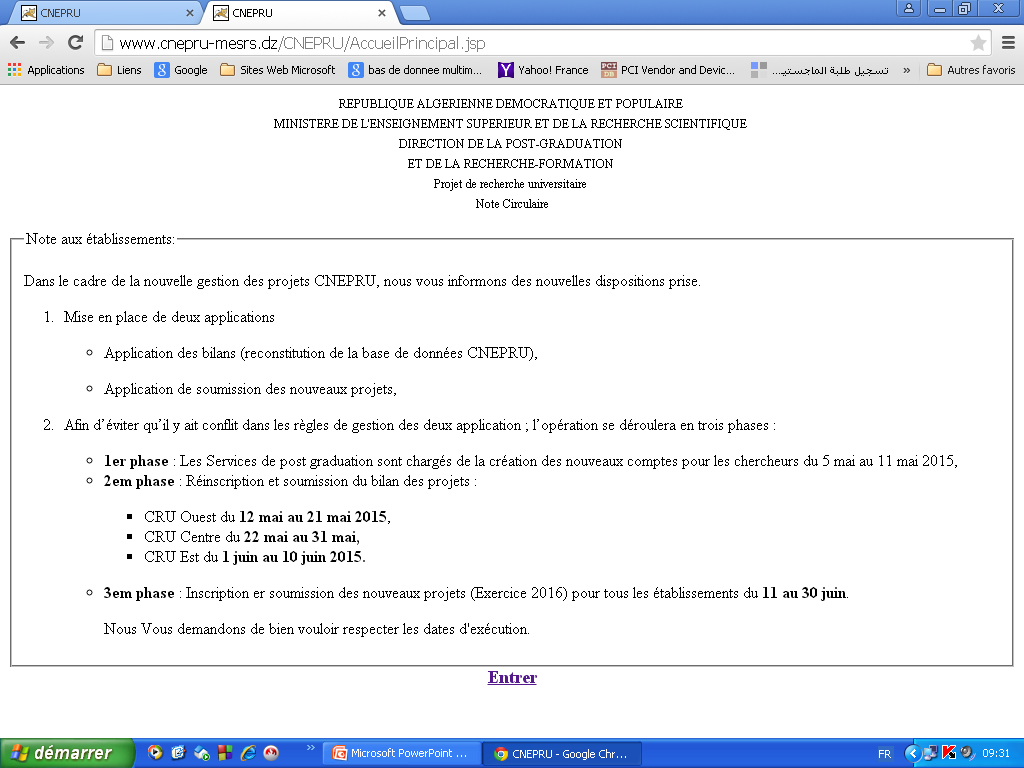 3
Pour Les Chercheurs
4
Reconstruire : pour les chercheurs
5
Comment changer le mot de passe ?
Ecrire l’ancien mot de passe
01
Ecrire le nouveau mot de passe
02
03
04
6
Guide Utilisation.pdf
Merci Pour votre attention
7